IRIS-enhanced MeliCERTes Ecosystem
1st Stakeholders and Industrial Workshop | 22nd Feb. 2023
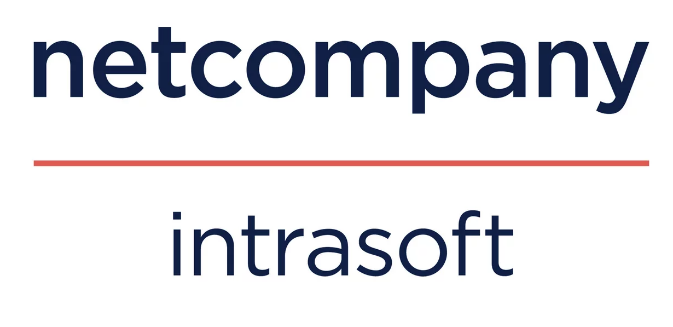 Dr. Sofia Tsekeridou, sofia.tsekeridou@netcompany-intrasoft.com 
Dimitrios Skias, M.Sc, dmitrios.skias@netcompany-intrasoft.com
IRIS-enhanced MeliCERTes Ecosystem
Key objective: Extend MeliCERTes v2 open-source platform incorporating IRIS CTI developments to enable:
Secure and efficient security information representation in standardized format
Secure disclosable AI-relevant CTI information sharing with sharing/governance policies
Promote wider awareness, better preparation, detection and response capabilities across all involved stakeholders 
Define sharing policies and communities of trust
Online communities' interaction in a trusted manner
Capitalizing on an extended base of stakeholders: Critical Infrastructure/OES owners, ISACs, CERTs/CSIRTs, European Agencies, etc. with diverse roles/rights for access to CTI and own instances with customized dashboards
Securely communicate and collaborate with CERT/CSIRT authorities and CI operators / Security operators
2
IRIS-enhanced MeliCERTes Ecosystem
Secure storage and augmentation of the IoT and AI focused cybersecurity knowledge base at a European level
Provision of advanced and unified dashboard for situational awareness, incident reporting, response and mitigation actions recommendations
Customized operational views, with incident reporting and response/mitigation actions capabilities per type of user/role
Access control and access rights to shared data based on 
the type of user/operator
the type of service/infrastructure they provide or monitor
Advanced and fused interactive information visualization for better situational awareness and decision support
Offering Authentication and Authorization AAA services 
OATH2, SAML, PKI etc.
CTI log auditing (via DPA)
Distributed architecture – ecosystem
Instances deployed at diverse stakeholders’ premises
3
EME in IRIS architecture
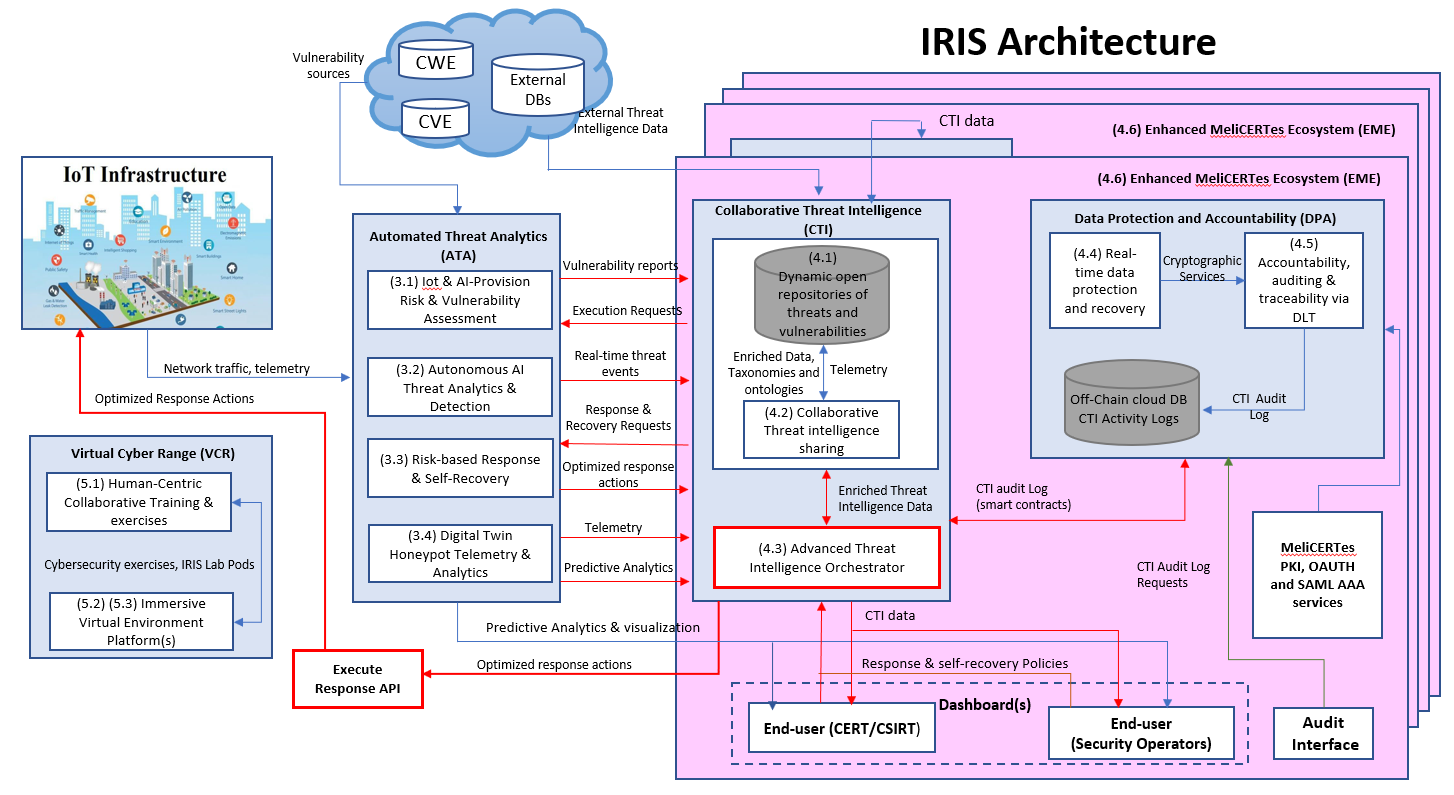 4
IRIS-EME modules overview
Cerebrate
open source platform meant to act as a trusted contact information provider and interconnection orchestrator.
supports the IRIS users and organizations definitions offering a visual environment for managing IRIS roles and entities that results to the description of Trusted Circles (TC). 
MISP
open source threat intelligence platform providing effective threat intelligence, by sharing indicators of compromise.
collect enriched IRIS generated CTI data such as threats, attacks and vulnerabilities that are targeted to IoT and AI-driven ICT systems. 
EME hosts a MISP instance that will support the CTI communication towards the IRIS users. 
INTELMQ
Open source technical solution for IT security teams (CERTs/CSIRTs/SOCs) for collecting and processing security feeds using a message queuing protocol.
EME will incorporate INTELMQ as an auxiliary communication channel that will support the collection and processing of security feeds through a message queuing protocol.
5
IRIS-EME modules overview
KEYCLOAK
open source software product to allow single sign-on with Identity and Access Management (IAM) aimed at modern applications and services
EME builds its AAA offered services through KEYCLOAK ensuring that the right people in a company have appropriate access to resources.
EME Unified Dashboard (UI) & SIEM
In house developed web application acting as the main visual interface (UI) of the EME ecosystem.
Integrates all the IRIS provided visual environments, safeguarding the coherence of the IRIS platform towards its users.
CTI overview
CTI mitigation actions and associated workflows
6
IRIS-EME architecture
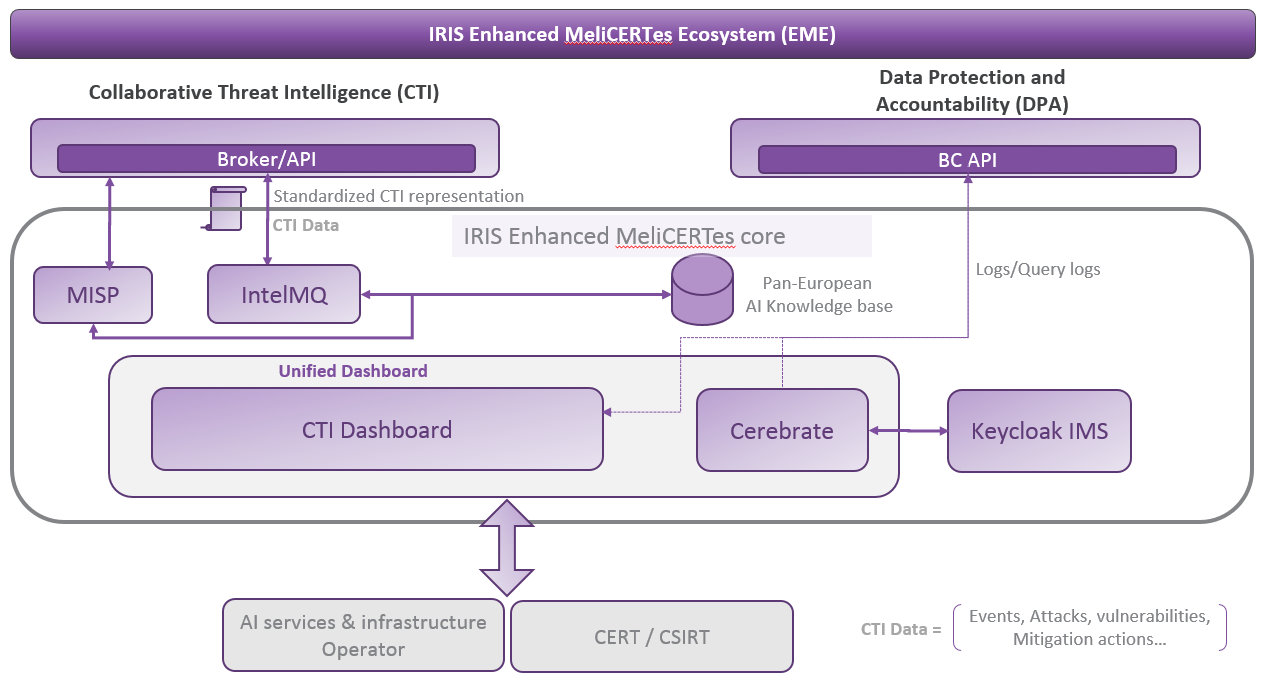 7
IRIS-EME Users
IRIS-EME aims to provide tailored CTI related information to its stakeholders
Customized CTI visualization and content

IRIS-enabled CI 
Security operator
Owner/administrator
Cybersecurity authority
CERT
CSIRT
Other?
Additional CI clusters
ISACs
8
IRIS-EME Cerebrate
Cerebrate is an open-source platform meant to act as a trusted contact information provider and interconnection orchestrator for other security tools
Features
Advanced repository to manage individuals and organisations
Management of individuals and their affiliations to each organisations
Dynamic model for creating new organisational structures (FIRST.org, EU CSIRTs)
Distributed synchronisation model
Key store for public encryption and signing cryptographic keys
9
IRIS-EME Cerebrate authentication
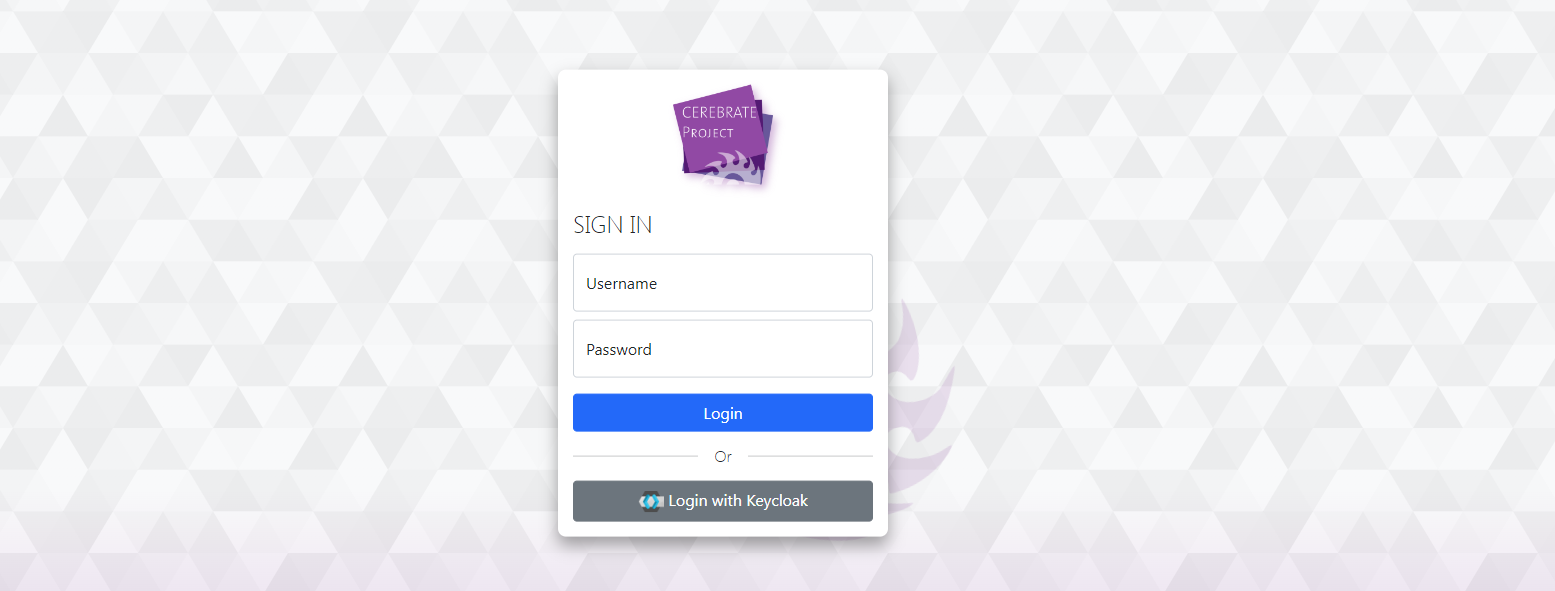 10
MeliCERTes v2 – Cerebrate
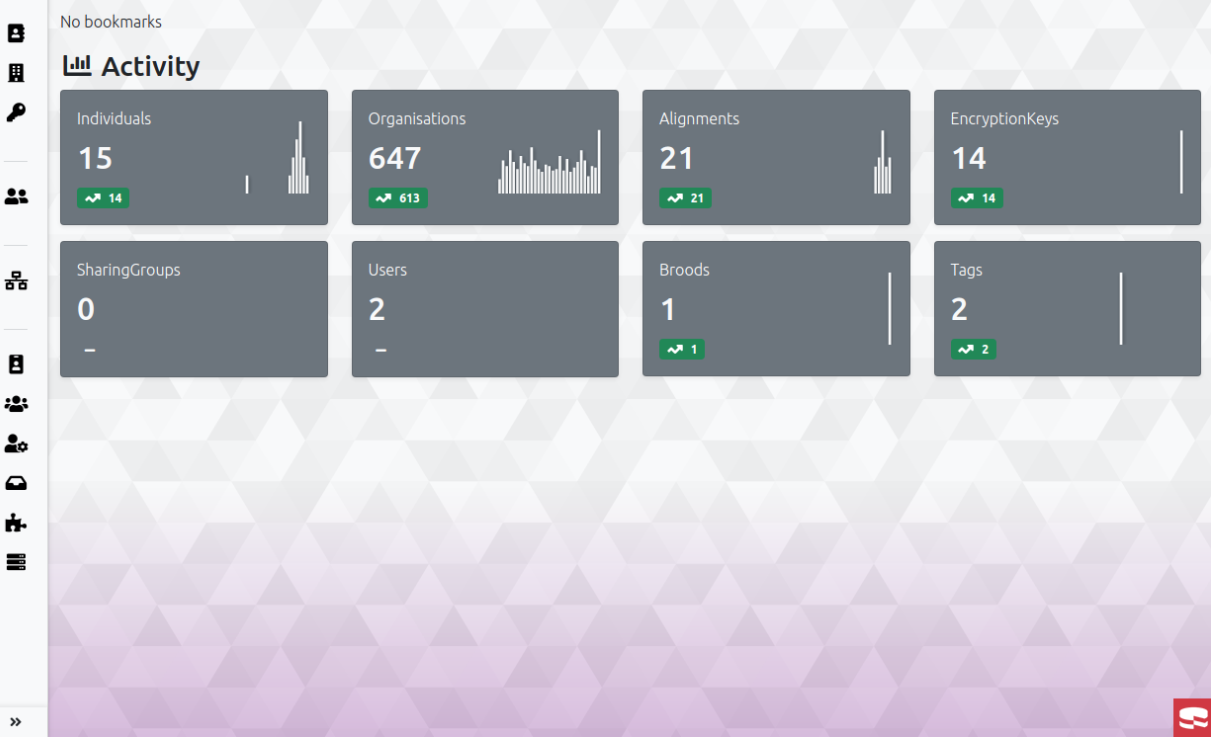 11
MeliCERTes v2 – Cerebrate (Contact List)
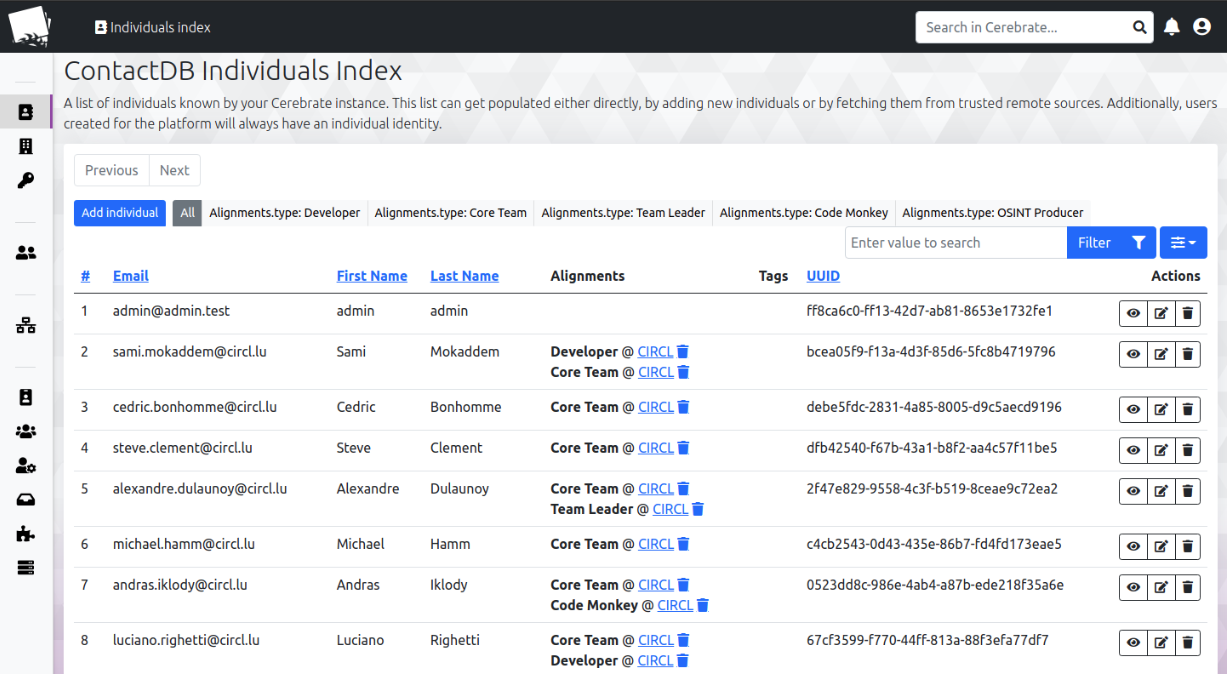 12
EME – Keycloak Authentication
OpenID Connect
 authentication protocol that is an extension of OAuth 2.0
Uses JSON Web Token (JWT) standards

SAML – Security Assertion Markup Language
Cross-domain single sign-on (SSO)

mTLS service authentication
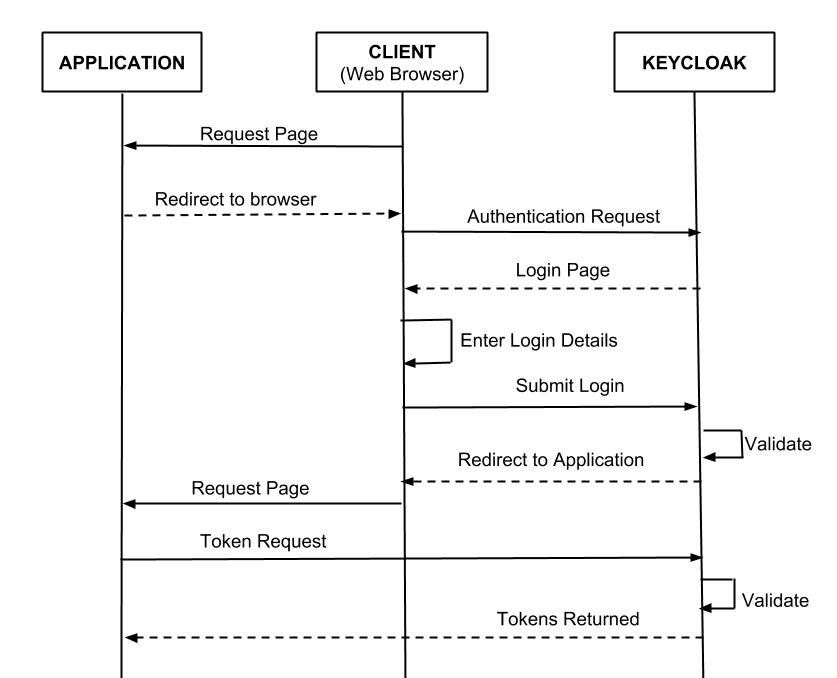 13
EME – Unified Dashboard
CTI information sharing home page: Presenting the CTI threats detected by the platform
CTI orchestration information
Presenting CTI mitigation actions’ workflows to the IRIS users
Collecting IRIS users’ feedback
IRIS generated AI/IoT CTI relevant information structured in a standardized format.                     
Information governance models and sharing policies for CTI exchanges and relevant standard operating procedures for the management of threats and attacks
14
EME – Unified Dashboard design
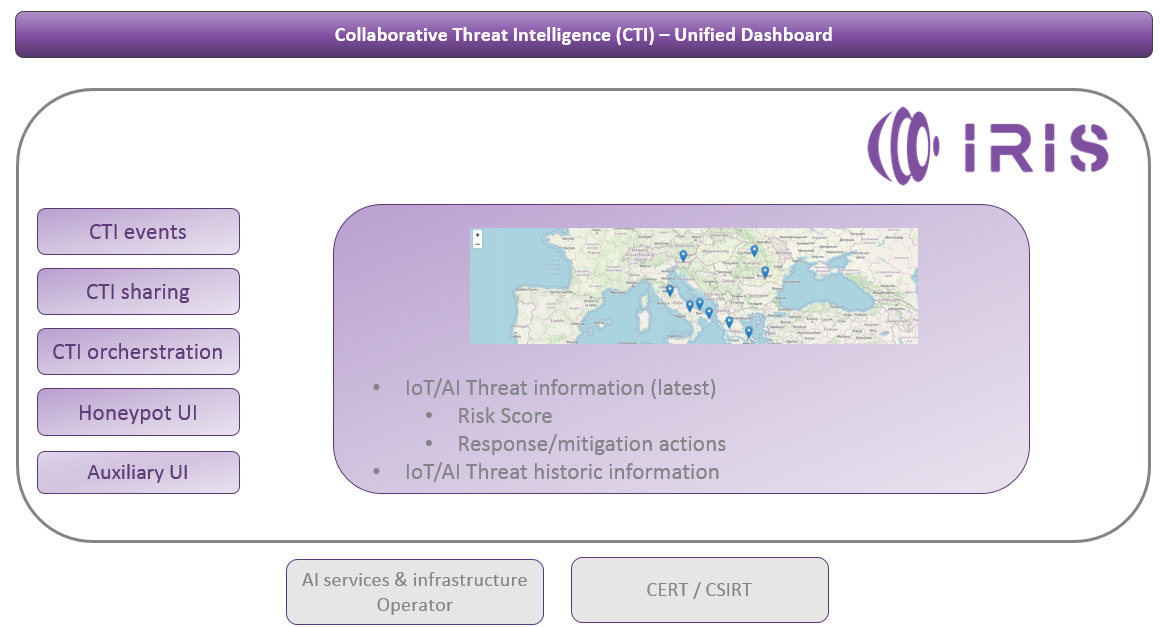 15
Collaborative Threat Intelligence (CTI) – Unified Dashboard
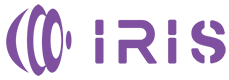 CTI events
Organizations and Users sharing policies
CTI Sharing
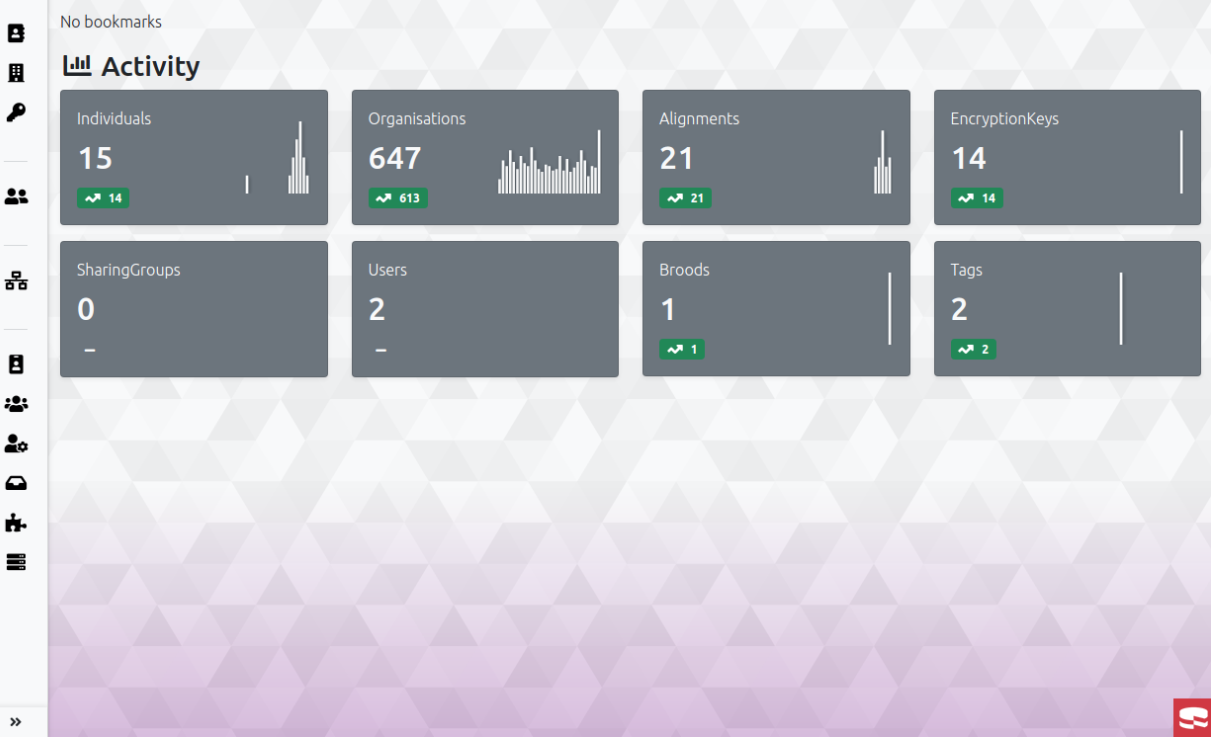 CTI orchestration
MISP
Honeypot UI
CERT / CSIRT
AI services & infrastructure
Operator
16
Collaborative Threat Intelligence (CTI) – Unified Dashboard
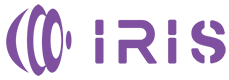 CTI events
Workflows associated to CTI threat
CTI sharing
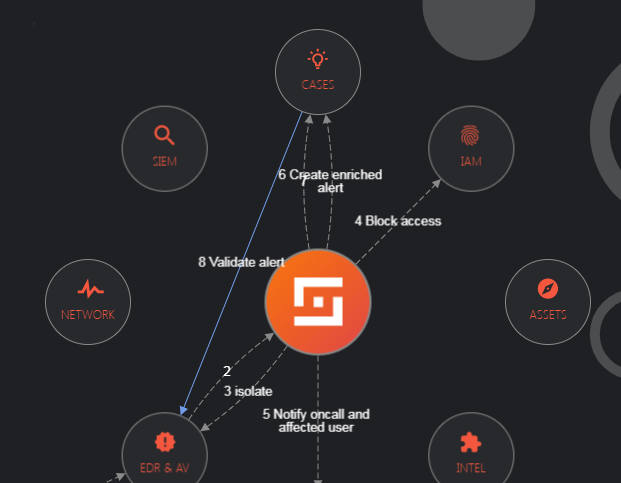 CTI orchestration
MISP
Honeypot UI
CERT / CSIRT
AI services & infrastructure
Operator
17
Collaborative Threat Intelligence (CTI) – Unified Dashboard
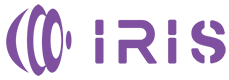 CTI events
MISP instance
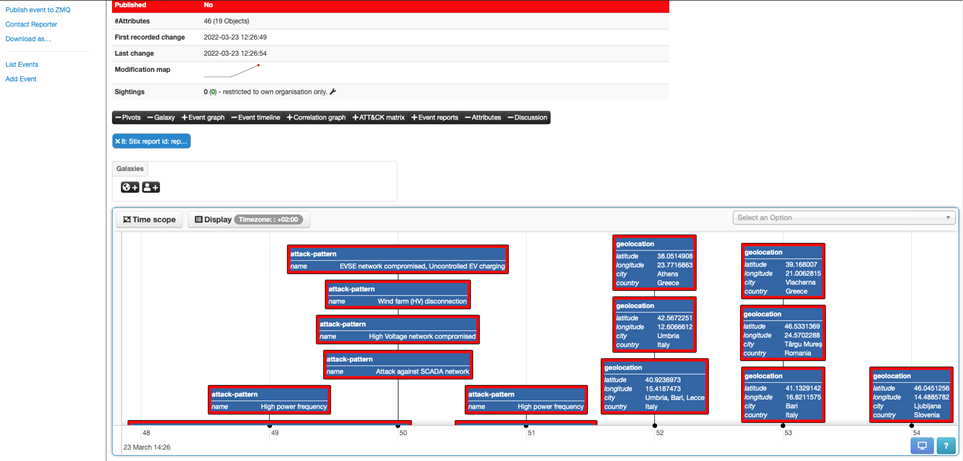 CTI Sharing
CTI orchestration
MISP
Honeypot UI
CERT / CSIRT
AI services & infrastructure
Operator
18
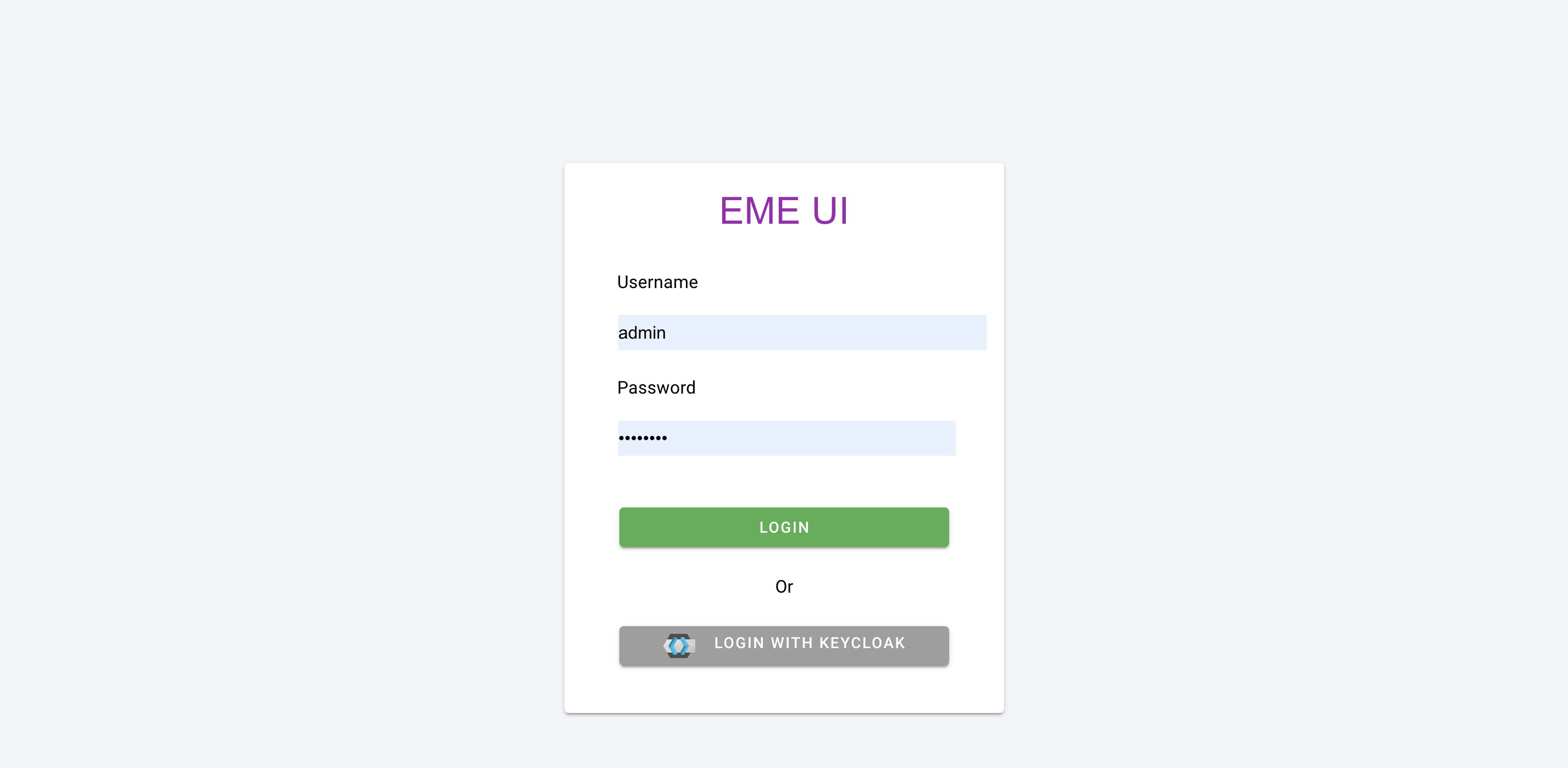 19
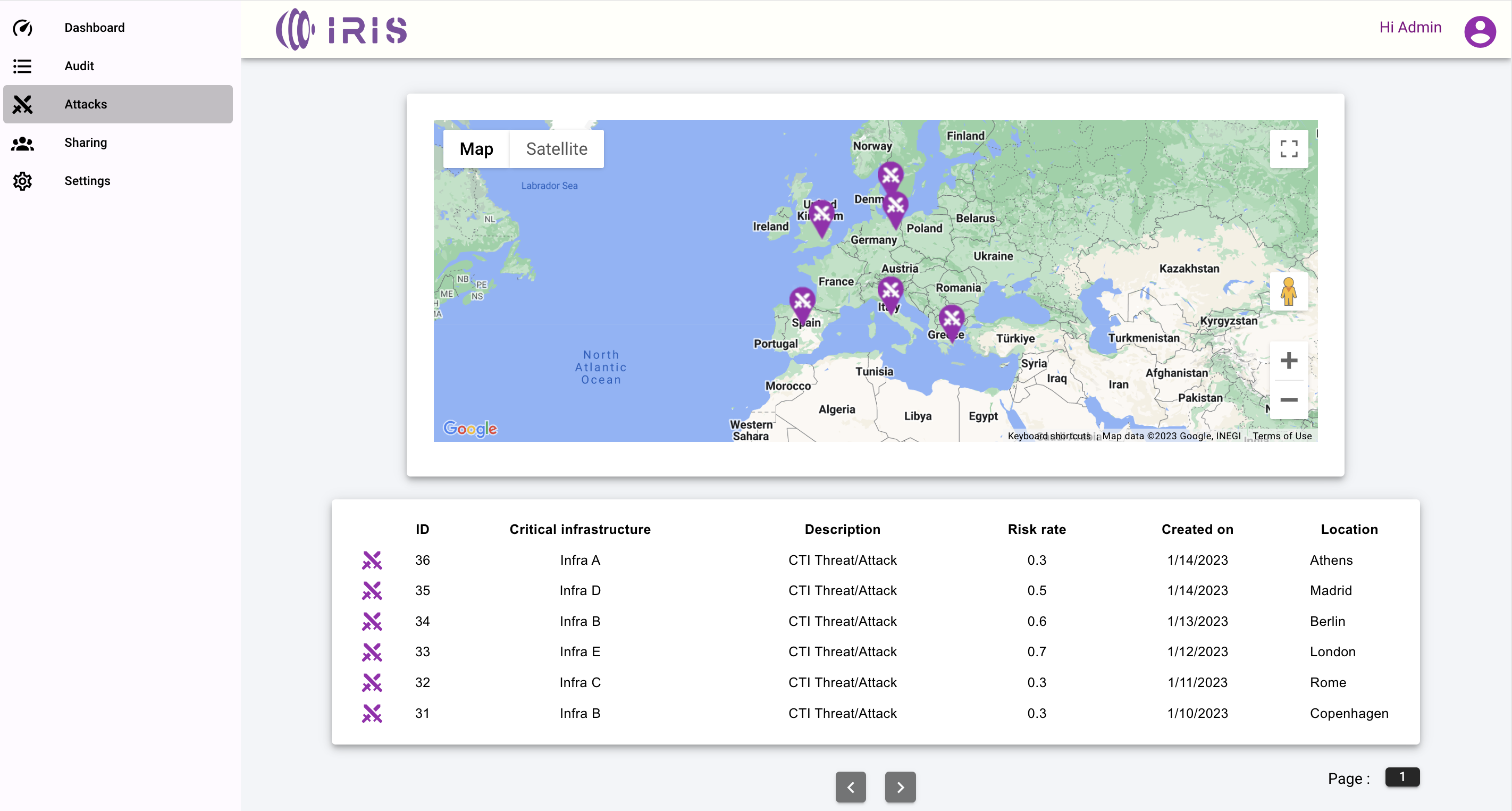 20
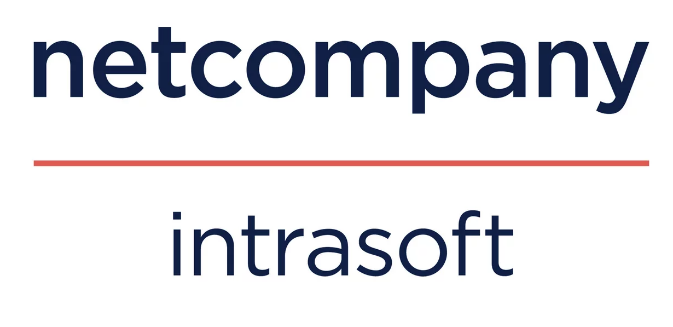 Thank you! Questions?
1st Stakeholders and Industrial Workshop | 22nd Feb. 2023
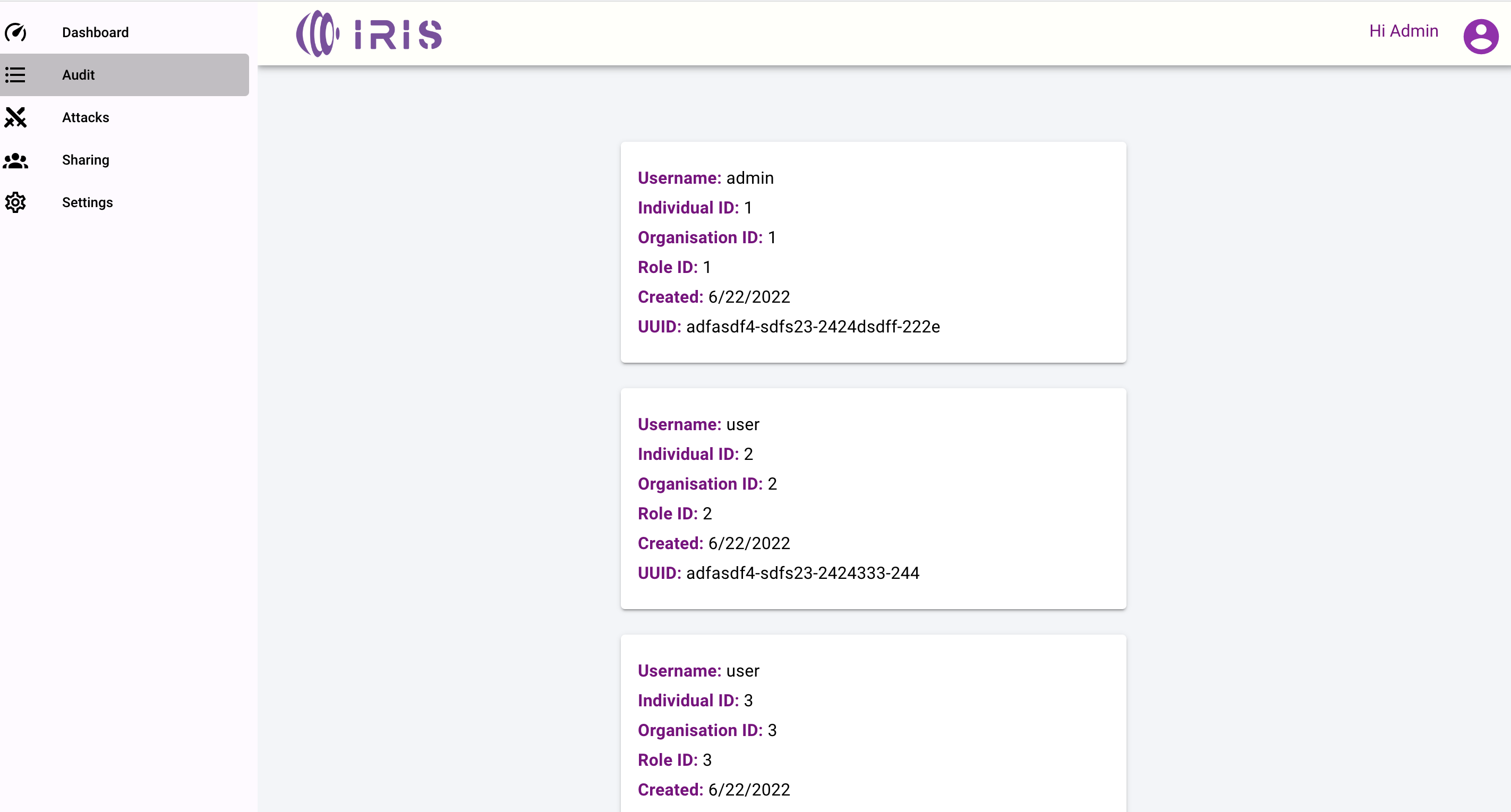 22